Dividing whole numbers
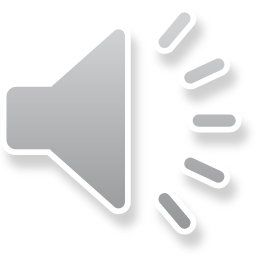 12 ÷ 2 =
This sum is asking you to share 12 into 2 equal groups.

Draw 2 circles then equally share out the number you are dividing (12) between the 2 groups. Then count the number of dots in each circle to find your answer.

12 ÷ 2 =                                     = 6
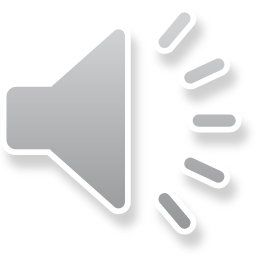 Now you try:

1) 16 ÷ 2 =


2) 22 ÷ 2
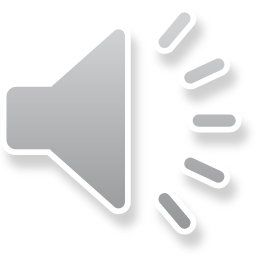 15 ÷ 3 =
This sum is asking you to share 15 into 3 equal groups.

Draw 3 circles then equally share out the number you are dividing (15) between the 3 groups. Then count the number of dots in each circle to find your answer.

15 ÷ 3 = 							=5
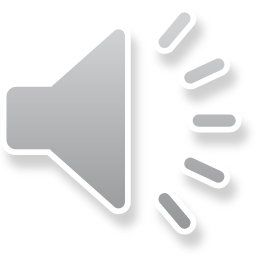 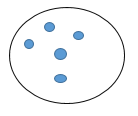 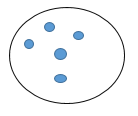 Now you try:
21 ÷ 3 =


33 ÷ 3 =
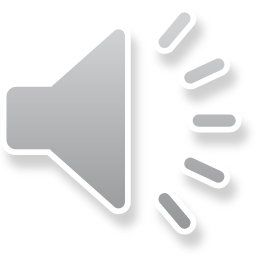 16 ÷ 4 =
This sum is asking you to share 16 into 4 equal groups.

Draw 4 circles then equally share out the number you are dividing (16) between the 4 groups. Then count the number of dots in each circle to find your answer.

16 ÷ 4 =                                                                                   = 4
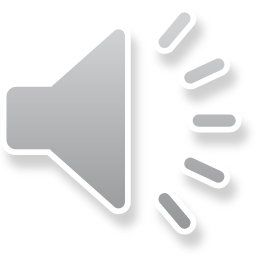 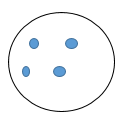 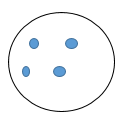 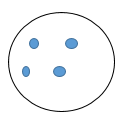 Now you try:
24 ÷ 4 =

32 ÷ 4 =
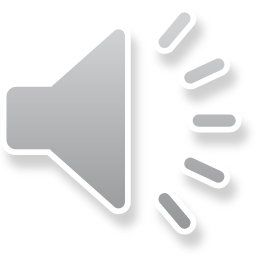